Ekonomie, ekonomika a management sportu
Daniel Opelík
Katedra managementu sportu
Obsah
Ekonomické zajištění sportu
Státní financování sportu
Krajské financování sportu
Obecní (městské) financování sportu
Neinvestiční dotační výzvy NSA – pro rok 2024
Výzva koncepce ZOH26 + LOH28| repre žen – nesoutěžní výzva
Můj klub 2024
Všesportovní organizace 2024
Zastřešující sportovní organizace 2024
UNISPORT 2024
Sportovní organizace olympijského hnutí 2024
Podpora sportovních organizací svazového charakteru 2024
Významné sportovní akce 2024
Významné sportovní akce mimořádné důležitosti 2024
Vybrané neinvestiční výzvy
Vybrané neinvestiční výzvy |Všesportovní organizace + Můj Klub
Vybrané neinvestiční výzvy – Všesportovní organizace
Všesportovní organizace – kdo?
Celostátní působnost 
Organizovaný a neorganizovaný sport a pohybová rekreace určené širokým vrstvám obyvatelstva.
Předmětem činnosti je pravidelná (celoroční) organizace všesportovní pohybové aktivity ve prospěch svých členů a široké veřejnosti zaměřené zejména na:
Podporu aktivního životního stylu
Rozvoj a zvyšování tělesné zdatnosti
Upevnění a zachování zdraví, redukci hmotnosti
Podporu aktivního trávení volného času
Zvýšení a zachování pohybové výkonnosti
Prodloužení délky aktivního věku
Všesportovní organizace – účel výzvy
podpora činnosti sportovní organizace všesportovního charakteru
Podpořené činnosti B: 
organizace a zajištění XVII. všesokolského sletu
Podpořené činnosti A: 
a) organizace pravidelných pohybových aktivit pro organizované sportovce či veřejnost se zacílením na zdraví, zdatnost a aktivní životní styl,
b) organizace pohybových programů sportu pro všechny, zejména vícegeneračních a rodinných pohybových programů, zdravotně orientovaných pohybových programů a pohybových programů pro seniory,
c) vzdělávání trenérů, cvičitelů a dalších odborníků včetně dobrovolných pracovníků zajišťujících realizaci pohybových programů a aktivit v oblasti sportu pro všechny,
d) organizace sportovních přehlídek, slavností, festivalů a masových sportovních akcí v oblasti sportu pro všechny,
e) rozvoje pohybové turistiky,
f) rozvoje pohybové rekreace a rekreačního sportu.
Všesportovní organizace – výše a žadatel
Celková alokace: 165 000 000 Kč
A) 85 000 000 Kč
B) 80 000 000 Kč
Podmínky pro žadatele:
žadatel má právní formu spolku 
žadatelem je sportovní organizací všesportovního charakteru 
působnost žadatele je celostátní 
ke dni podání žádosti o poskytnutí dotace je alespoň po dobu pěti (5) let hlavním předmětem činnosti žadatele činnost sportovní
žadatel je zapsán v Rejstříku sportu
žadatel je bezúhonnou osobou
žadatel je bezdlužnou osobou
žadatel nesmí být v likvidaci, v insolvenci nebo exekuci
Všesportovní organizace –Vybrané způsobilé náklady
Náklady na zabezpečení sportovní, tělovýchovné, organizační a servisní funkce sportovní organizace
Náklady na údržbu a provoz sportovních zařízení ve vlastnictví žadatele maximálně do výše 10 % poskytnuté dotace
Výdaje na osobní náklady zaměstnanců – trenérů a členů realizačního týmu (maximálně 60 000 Kč měsíčně) – platí pro DPP i DPČ (hodinová sazba max. 400 Kč)
Náklady na trenérské služby, služby zdravotního zabezpečení, metodické služby, služby technického a servisního zabezpečení
Nájemné prostor a zařízení; cestovné, startovné a náklady na dopravu 
náklady na vzdělávání cvičitelů, trenérů, lektorů, instruktorů a dalších odborníků včetně dobrovolných pracovníků podílejících se na daných aktivitách
náklady na organizaci sportovních přehlídek, slavností, festivalů a masových sportovních akcí a další…
Všesportovní organizace – podpořené dříve
Vybrané neinvestiční výzvy – Můj klub
Můj klub 2023
Podpora činnosti TJ/SK, regionálně působících
Podpora dětí a mládeže od 4 do 19 let při sportovní aktivitě
Alokace 1 690 000 000 Kč
Vyhlášení 15.11.2023
Ukončení příjmu žádostí 26.1.2024
Až do 100% předkládaných nákladů
Žadatel: spolek, pobočný spolek
Hlavní účel spolku = sport (2 roky)
Alespoň 20 sportovců (minimálně 100 Kč)
Můj klub 2023 – na co lze dotaci využít?
Náklady na zabezpečení sportovní (TV) aktivit
Zabezpečení údržby a provozování zařízení ve vlastnictví
Náklady na zaměstnance (trenéři apod.)
Max. 50 000 Kč/měsíc (odvody zaměstnavatele nejsou zahrnuty)
Limit je platný pro HPP i DPP/DPČ
DPP/DPČ: odměna max 400 kč/hodina
Náklady na trenérské a další podpůrné služby
Náklady na spotřební materiál
Nájem prostor
Cestovné (+ úrazové a cestovní pojištění), ubytování
Další drobné položky
Pořízení drobného hmotného majetku do 60 000 Kč
Můj klub 2023 – výše dotace
4-15 let, minimálně 1x týdně tréninková jednotka (není nutná účast na soutěžích)
6-19 let, minimálně 2x týdně tréninková jednotka (účast alespoň na 6 soutěžních dnech (12 měsíců zpětně)
11-16 let, minimálně 2x týdně tréninková jednotka, účast alespoň na 6 soutěžních dnech (12 měsíců zpětně)

Musí být evidence, že sportovci nejsou v klubu nahodile
Hostování – čerpání financí tam, kde skutečně sportuje
Můj klub 2022 – výše dotace
A = Počet sportovců žadatele kategorie 1 * 900 Kč
B = Počet sportovců žadatele kategorie 2 * 3 500 Kč 
C = Počet sportovců žadatele kategorie 3 * 4 500 Kč
Celková výše dotace = A + B + C
Můj klub 2023
Snaha o spravedlivé rozdělení
Vše přes http://www.rejstriksportu.cz/
Návod na webu NSA
Můj klub v gesci MŠMT – rozdílyMŠMT – NSA 2020 – NSA 2021
Minimálně 12 členů v klubu
A = Počet členů žadatele kategorie 1 * 500 Kč 
B = Počet členů žadatele kategorie 2 * 1000 Kč
C = Počet členů kategorie 3a * 2000 Kč
D = Počet členů kategorie 3b * 3000 Kč
E = Počet členů kategorie 3c * 2000 Kč
Celková výše dotace = (A + B + C + D + E) *1,1
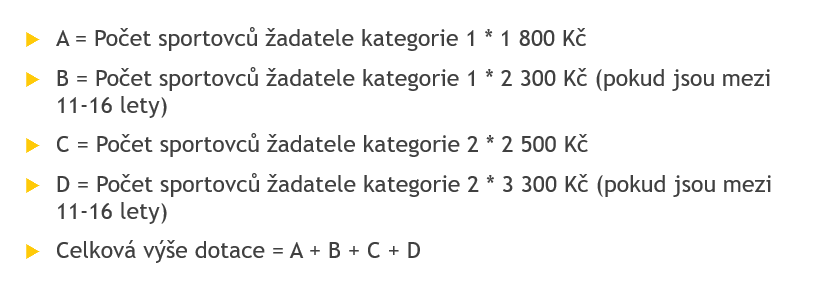 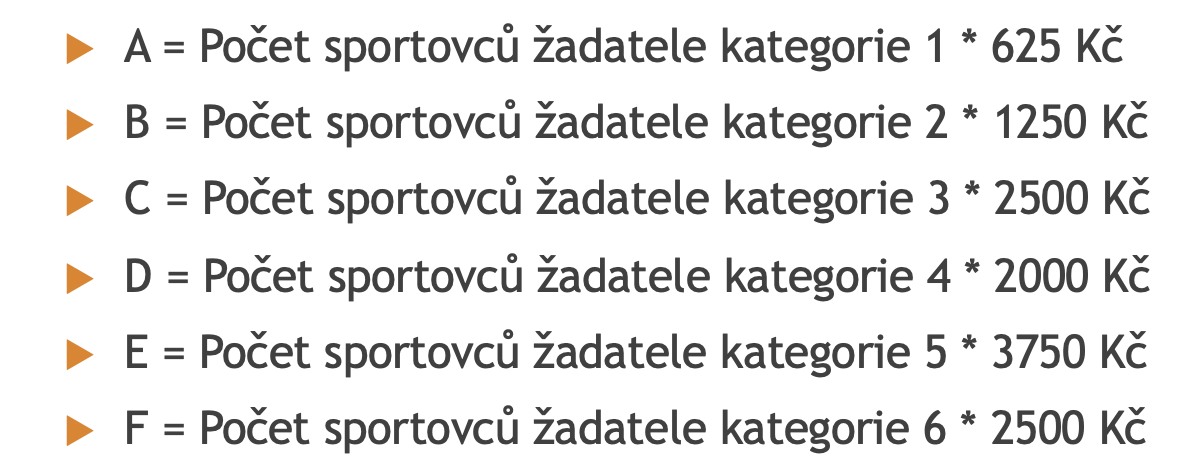 Čerpal Váš klub dotaci a v jaké výši?
Dnes i dříve?
Krajské financování sportu
Formy podpory sportu krajem
Programy podpory - municipality
Podpora z krajů 
Rozlišné dle krajské působnosti
Vždy podání žádostí v druhé polovině roku na další období
Např. v roce 2021 na rok 2022
Programy podpory - kraje
Přístup za pomoci tzv. grantové a negrantové politiky
Grantová politika 
především podpora nestátních neziskových organizací zaměřených na sport
Cílem je podpora aktivního sportování obyvatelstva 
Snaha o zvýšení pohybové rekreace
Negrantová politika 
Zaměřena na podporu profesionálního sportu
Cílem je zvýšení prestiže
Snaha o zvýšení popularity kraje prostřednictvím sportu
Programy podpory – kraje - 2018
Obecní financování sportu
Formy podpory sportu na obecní úrovni
Programy podpory - obce
Podpora z obcí
Rozlišné dle jednotlivé obce
Vždy podání žádostí v druhé polovině roku na další období
Např. v roce 2021 na rok 2022
Programy podpory - obce
Formy možné podpory na obecní úrovni
Dotační podpora:
Nárokové (neúčelové)
Obvykle podle počtu členů (primárně mládež)
Nenárokové (účelové)
Provoz a údržba (klub, sportoviště)
Organizace sportovních akcí v dané lokalitě
Investice do budování sportovní infrastruktury 
Opravy sportovní infrastruktury
Výhodné pronájmy sportovních zařízení
Obecní financování sportu
Programy podpory v hl. m. Praze | vypsané v roce 2022 na rok 2023, celkem 7 výzev| investiční i neinvestiční
Program podpory sportu a tělovýchovy v Praze pro rok 2023
Podávání žádostí v roce 2022
Pravidelné (drobné změny)
Většinou kolem 6-8 dotačních titulů
Pro rok 2023: 7 dotačních titulů
Program podpory sportu a tělovýchovy v Praze pro rok 2022
Systémový rozvoj sportu dětí a mládeže
Investice do sportovního zařízení 
Provoz sportovních zařízení
Sportovní akce
Sport pro všechny
Sportovní činnost handicapovaných
Stroje a sportovní potřeby
Systémový rozvoj sportu dětí a mládeže
Věk 6-18 let
Neinvestiční náklady:
Odměna trenéra s adekvátní kvalifikací 
Pořízení materiálního vybavení
Zdravotní prohlídky
Krátkodobý pronájem sportovního zařízení (v Praze)

Až 100% nákladů
Minimálně 100 000 Kč
Maximálně 50 000 000 Kč
Systémový rozvoj sportu dětí a mládeže
Žadatel
Zastřešující organizace na území hlavního města
Případně zastřešující organizace na úrovni celorepublikové
Investice do sportovního zařízení
Výstavba, technické zhodnocení sp. zařízení
Investiční náklady:
Zhodnocení nemovité věci – výstavba
Rekonstrukce, modernizace, nástavba
Projektová dokumentace pro stavbu

Až 80% nákladů
Minimálně 500 000 Kč
Maximálně 20 000 000 Kč
Investice do sportovního zařízení
Žadatel
Vlastník sportovního zařízení
Výhradní provozovatel (minimálně 5 let)
Provoz sportovních zařízení
Veřejně přístupné, organizovaná činnost dětí a mládeže
Neinvestiční náklady:
Spotřeba energií
Mzdové náklady včetně odvodů
Náklady spojené s běžnou údržbou
Provozní služby (revize, deratizace, úklid, závlahový systém)
Až 100% nákladů
Minimálně 50 000 Kč
Maximálně 5 000 000 Kč
Provoz sportovních zařízení
Žadatel
Vlastník sportovního zařízení
Výhradní provozovatel
Sportovní akce
Jednorázové akce
Aktivní účast mládeže do 18 let
Významné akce se zapojením veřejnosti
Významné akce mezinárodního významu
Neinvestiční náklady:
Pronájem zařízení
Organizační a technické zabezpečení
Ceny pro účastníky (medaile apod.)
Náklady na rozhodčí
Sportovní akce
Až 100% nákladů
Minimálně 50 000 Kč
Maximálně 3 000 000 Kč


Žadatel
Výhradní a jediný pořadatel akce
Sport pro všechny
Mládež do 18 let a lidé starší 65 let
Nesoutěžní pravidelné aktivity (např. zdravý životní styl)
Neinvestiční náklady:
Odměna lektora
Materiální vybavení
Krátkodobý pronájem
Až 100% nákladů
Minimálně 50 000 Kč
Maximálně 250 000 Kč
Sport pro všechny
Žadatel
Provoz činnosti v oblasti tělovýchovy a sportu v Praze
Sportovní činnost handicapovaných
Pro sportovní kluby v oblasti handicapovaných
Mentálně, sluchově, zrakově apod.
Neinvestiční náklady:
Odměna trenéra
Materiální vybavení
Nájemné na vozidlo pro handicapované 
Až 100% nákladů
Minimálně 50 000 Kč
Maximálně 500 000 Kč
Sportovní činnost handicapovaných
Žadatel
Provoz činnosti v oblasti tělovýchovy a sportu handicapovaných v Praze
Stroje a sportovní potřeby
Obnova vybavenosti sportovních zařízení

Investiční náklady:
Stroje a zařízení pro úpravu sportovních povrchů
Pořízení sportovních potřeb
Až 80% nákladů
Minimálně 50 000 Kč
Maximálně  250 000 Kč
Literatura
https://agenturasport.cz
https://www.msmt.cz/sport-1
Zákon č. 115/2001 Sb., Zákon o podpoře sportu
NOVOTNÝ, J. Sport v ekonomice. Vyd. 1. Praha: Wolters Kluwer Česká republika, 2011. ISBN 978-80-7357-666-0.011.
NOVÁ, J. a kolektiv. Management, marketing a ekonomika sportu. 1.vyd. Brno: Masarykova univerzita, 2016.284 s. ISBN 978-80-210-8346-2.
KUNZ, V. Sportovní marketing: CSR a sponzoring. 1. vyd. Praha: Grada, 2018. 176 s. ISBN 978-80-247-3772-0.
Kraft, J., Kocourek, A., & Bednářová, P. (2017). Ekonomie I. Technická univerzita v Liberci.